Capítulo 3
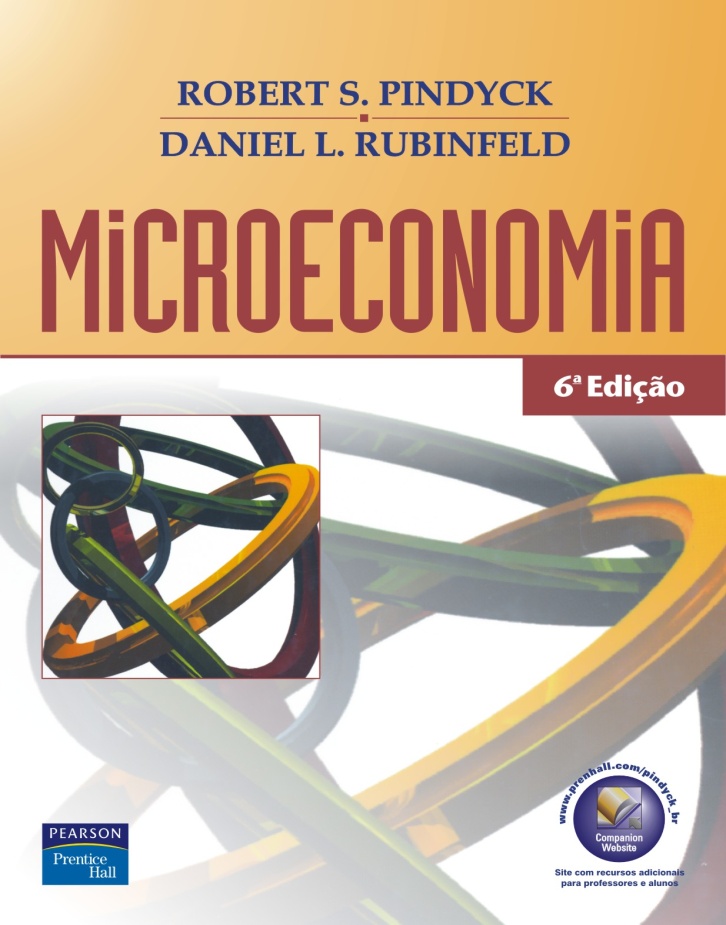 Comportamento do Consumidor
Tópicos para discussão
Preferências do consumidor
Restrições orçamentárias
A escolha por parte do consumidor
Preferência revelada
Capítulo 3	 ©2006 by Pearson Education do Brasil
Slide 2
Tópicos para discussão
Utilidade marginal e escolha por parte do consumidor
Índices de custo de vida
Capítulo 3	 ©2006 by Pearson Education do Brasil
Slide 3
Introdução
Duas aplicações que ilustram a importância da teoria econômica do comportamento do consumidor:
Cereal matinal Apple-Cinnamon Cheerios
Programa de tíquetes de alimentação
Capítulo 3	 ©2006 by Pearson Education do Brasil
Slide 4
Introdução
A General Mills teve de determinar o preço do cereal matinal Apple-Cinnamon Cheerios antes de colocá-lo no mercado.
Capítulo 3	 ©2006 by Pearson Education do Brasil
Slide 5
Introdução
Quando o programa de tíquetes de alimentação foi instituído no início dos anos 60, os formuladores do programa tiveram de determinar se os tíquetes realmente proporcionariam mais alimentos aos beneficiários ou se simplesmente subsidiariam as compras de alimentos que teriam sido realizadas independentemente do programa.
Capítulo 3	 ©2006 by Pearson Education do Brasil
Slide 6
Introdução
Esses dois problemas requerem um entendimento da teoria econômica do comportamento do consumidor.
Capítulo 3	 ©2006 by Pearson Education do Brasil
Slide 7
Introdução
Comportamento do consumidor
Há três etapas no estudo do comportamento do consumidor:
	1. Estudaremos as preferências do consumidor.
Para descrever como e por que as pessoas preferem uma mercadoria a outra.
Capítulo 3	 ©2006 by Pearson Education do Brasil
Slide 8
Introdução
Comportamento do consumidor
2. Depois, abordaremos as restrições orçamentárias.

As pessoas têm rendas limitadas.
Capítulo 3	 ©2006 by Pearson Education do Brasil
Slide 9
Introdução
Comportamento do consumidor
3. Finalmente, combinaremos as preferências do consumidor com as restrições orçamentárias para determinar as escolhas do consumidor.
Que combinação de mercadorias os consumidores comprarão de modo a maximizar sua satisfação?
Capítulo 3	 ©2006 by Pearson Education do Brasil
Slide 10
Preferências do consumidor
Cestas de mercado
Uma cesta de mercado é um conjunto de uma ou mais mercadorias.
Uma cesta de mercado pode ser preferida a outra que contenha uma combinação diferente de mercadorias.
Capítulo 3	 ©2006 by Pearson Education do Brasil
Slide 11
Preferências do consumidor
Cestas de mercado
Três premissas básicas:
	1) As preferências são completas.
	2) As preferências são transitivas.
	3) Os consumidores sempre preferem quantidades maiores de uma mercadoria.
Capítulo 3	 ©2006 by Pearson Education do Brasil
Slide 12
Preferências do consumidor
Cestas de mercado alternativas
Cesta de mercado 	   Unidades de alimento    Unidades de vestuário
A	20	30
	B	10	50
	D	40	20
	E	30	40
	G	10	20
	H	10	40
Capítulo 3	 ©2006 by Pearson Education do Brasil
Slide 13
Preferências do consumidor
Curvas de indiferença
Uma curva de indiferença representa todas as combinações de cestas de mercado que proporcionam o mesmo nível de satisfação a uma pessoa.
Capítulo 3	 ©2006 by Pearson Education do Brasil
Slide 14
O consumidor prefere
a cesta A a todas as 
cestas da área azul,
 enquanto todas as 
cestas da área rosa 
são preferidas a A.
B
H
E
A
D
G
Preferências do consumidor
Descrevendo preferências individuais
Vestuário
(unidades por
 semana)
50
40
30
20
10
Alimento
(unidades por semana)
10
20
30
40
Capítulo 3	 ©2006 by Pearson Education do Brasil
Slide 15
As cestas B, A, & D
proporcionam a mesma
satisfação
E  é preferida a qualquer cesta 
em U1
Cestas em U1 são preferidas 
a H & G
B
H
E
A
D
U1
G
Preferências do consumidor
Uma curva de indiferença
Vestuário
(unidades por
 semana)
50
40
30
20
10
Alimento
(unidades por
 semana)
10
20
30
40
Capítulo 3	 ©2006 by Pearson Education do Brasil
Slide 16
Preferências do consumidor
Curvas de indiferença
A curva de indiferença apresenta inclinação negativa, da esquerda para a direita.
 Uma inclinação positiva violaria a premissa de que uma quantidade maior de mercadoria é preferida a uma menor.
Capítulo 3	 ©2006 by Pearson Education do Brasil
Slide 17
Preferências do consumidor
Curvas de indiferença
Qualquer cesta de mercado localizada acima e à direita de uma curva de indiferença é preferida a qualquer cesta de mercado localizada sobre a curva de indiferença.
Capítulo 3	 ©2006 by Pearson Education do Brasil
Slide 18
Preferências do consumidor
Mapas de indiferença
Um mapa de indiferença é um conjunto de curvas de indiferença que descrevem as preferências de uma pessoa com relação a todas as combinações de duas mercadorias.
Cada curva de indiferença no mapa mostra as cestas de mercado entre as quais a pessoa é indiferente.
Capítulo 3	 ©2006 by Pearson Education do Brasil
Slide 19
Preferências do consumidor
Formas das curvas de indiferença
Finalmente, as curvas de indiferença não podem se interceptar.
 Isso violaria a premissa de que uma quantidade maior de mercadoria é preferida a uma menor.
Capítulo 3	 ©2006 by Pearson Education do Brasil
Slide 20
A cesta de mercado A
é preferida a B.
A cesta de mercado B é
preferida a D.
D
B
A
U3
U2
U1
Preferências do consumidor
Um mapa de indiferença
Vestuário
(unidades por
 semana)
Alimento
(unidades
 por semana)
Capítulo 3	 ©2006 by Pearson Education do Brasil
Slide 21
U1
U2
O consumidor deveria
ser indiferente a
A, B e D.  Entretanto,
B contém mais de
ambas as mercadorias
do que D.
A
B
D
Preferências do consumidor
Curvas de indiferença não podem se interceptar
Vestuário
(unidades por
 semana)
Curvas de indiferença
não podem se interceptar
Alimento
(unidades
 por semana)
Capítulo 3	 ©2006 by Pearson Education do Brasil
Slide 22
A
Observação: A quantidade de vestuário de 
que se abre mão para se obter uma unidade 
de alimento diminui de 6 para 1
-6
B
1
-4
D
1
E
-2
G
1
-1
1
Preferências do consumidor
Taxa marginal de substituição
Vestuário
(unidades 
por semana)
16
14
12
10
Pergunta: Essa relação
também é válida ao 
abrir mão de alimento 
para obter vestuário?
8
6
4
Alimento
(unidades
 por semana)
2
1
2
3
4
5
Capítulo 3	 ©2006 by Pearson Education do Brasil
Slide 23
Preferências do consumidor
Taxa marginal de substituição
A taxa marginal de substituição (TMS) mede a quantidade de uma mercadoria de que o consumidor está disposto a desistir para obter mais de outra.
É medida pela inclinação da curva de indiferença.
Capítulo 3	 ©2006 by Pearson Education do Brasil
Slide 24
Preferências do consumidor
Taxa marginal de substituição
A
Vestuário
(unidades por
 semana)
16
14
TMS = 6
-6
12
10
B
1
8
-4
D
TMS = 2
6
1
E
-2
G
4
1
-1
Alimento
(unidades
 por semana)
1
2
1
2
3
4
5
Capítulo 3	 ©2006 by Pearson Education do Brasil
Slide 25
Preferências do consumidor
Taxa marginal de substituição
Adicionaremos, agora, uma quarta premissa relativa às preferências do consumidor:
A taxa marginal de substituição é decrescente ao longo da curva de indiferença.
Observe que a TMS para AB era 6, enquanto para DE era 2.
Capítulo 3	 ©2006 by Pearson Education do Brasil
Slide 26
Preferências do consumidor
Taxa marginal de substituição
Pergunta
Quais são as três primeiras premissas?
Capítulo 3	 ©2006 by Pearson Education do Brasil
Slide 27
Preferências do consumidor
Taxa marginal de substituição
As curvas de indiferença são convexas porque, à medida que maiores quantidades de uma mercadoria são consumidas, espera-se que o consumidor esteja disposto a abrir mão de cada vez menos unidades de uma segunda mercadoria para obter unidades adicionais da primeira.
Os consumidores preferem uma cesta de mercado balanceada.
Capítulo 3	 ©2006 by Pearson Education do Brasil
Slide 28
Preferências do consumidor
Substitutos perfeitos e complementos perfeitos 
Dois bens são substitutos perfeitos quando a taxa marginal de substituição de um bem pelo outro é constante.
Capítulo 3	 ©2006 by Pearson Education do Brasil
Slide 29
Preferências do consumidor
Substitutos perfeitos e complementos perfeitos
Dois bens são complementos perfeitos quando suas curvas de indiferença têm o formato de ângulos retos.
Capítulo 3	 ©2006 by Pearson Education do Brasil
Slide 30
Preferências do consumidor
Suco de 
maçã
(copos)
Substitutos
 perfeitos
4
3
2
1
Suco de laranja
(copos)
0
1
2
3
4
Capítulo 3	 ©2006 by Pearson Education do Brasil
Slide 31
Preferências do consumidor
Sapatos
esquerdos
4
Complementos
 perfeitos
3
2
1
0
1
2
3
4
Sapatos direitos
Capítulo 3	 ©2006 by Pearson Education do Brasil
Slide 32
Preferências do consumidor
Substitutos perfeitos e complementos perfeitos
“Males”
Coisas que preferimos ter em menor quantidade, em vez de maior quantidade.
Exemplos
Poluição atmosférica
Amianto
Capítulo 3	 ©2006 by Pearson Education do Brasil
Slide 33
Preferências do consumidor
Substitutos perfeitos e complementos perfeitos
O que você acha?
Como podemos levar em consideração os “males” na análise das preferências do consumidor?
Capítulo 3	 ©2006 by Pearson Education do Brasil
Slide 34
Preferências do consumidor
Exemplo: Projeto de um novo automóvel (I)
Os executivos de empresas automobilísticas devem decidir regularmente quando introduzir novos modelos e quanto investir nos diferentes atributos.
Capítulo 3	 ©2006 by Pearson Education do Brasil
Slide 35
Preferências do consumidor
Projeto de um novo automóvel (I)
A análise das preferências do consumidor ajudaria a determinar quando e se as empresas automobilísticas devem investir nos diferentes atributos de seus automóveis.
Capítulo 3	 ©2006 by Pearson Education do Brasil
Slide 36
Os proprietários do Ford 
Mustang estão dispostos 
a abrir mão de boa dose 
de espaço para obter 
potência adicional.
Preferências do consumidor
Preferências por atributos de automóveis
Espaço
(pés cúbicos)
120
Preferência do
 consumidor (a):
Alta TMS
100
80
60
40
20
Potência
(cavalos-vapor)
50
100
150
200
250
Capítulo 3	 ©2006 by Pearson Education do Brasil
Slide 37
120
100
80
60
40
20
50
100
150
200
250
Preferências do consumidor
Preferências por atributos de automóveis
Espaço
(pés cúbicos)
Os proprietários do
Ford Explorer estão 
dispostos a abrir 
mão de boa dose 
de potência para 
obter espaço adicional
Preferência do
 consumidor (b):
Baixa TMS
Potência (cavalos-vapor)
Capítulo 3	 ©2006 by Pearson Education do Brasil
Slide 38
Preferências do consumidor
Projeto de um novo automóvel (I)
O que você acha?
Como podemos determinar a preferência dos consumidores?
Capítulo 3	 ©2006 by Pearson Education do Brasil
Slide 39
Preferências do consumidor
Projeto de um novo automóvel (I)
Um estudo estatístico recente nos Estados Unidos analisou alguns modelos Ford e mostrou que, entre potência e espaço interno, os proprietários do Mustang preferem potência, e os proprietários do Ford Explorer, espaço interno.
Capítulo 3	 ©2006 by Pearson Education do Brasil
Slide 40
Preferências do consumidor
Substitutos perfeitos e complementos perfeitos
Utilidade
Utilidade: Número que representa o nível de satisfação que uma pessoa obtém ao consumir uma determinada cesta de mercado.
Capítulo 3	 ©2006 by Pearson Education do Brasil
Slide 41
Preferências do consumidor
Substitutos perfeitos e complementos perfeitos
Utilidade
Se comprar três cópias do livro Microeconomia deixa o consumidor mais feliz do que comprar uma camisa, então dizemos que os livros proporcionam mais utilidade a esse consumidor do que a camisa.
Capítulo 3	 ©2006 by Pearson Education do Brasil
Slide 42
Preferências do consumidor
Substitutos perfeitos e complementos perfeitos
Funções de utilidade
Suponha:						Função de utilidade para alimento (A) e vestuário (V)     			U(A,V) = A + 2V
Cestas de mercado:   unid.de A   unid.de V   U(A,V) = A + 2V	           
			A                   8                3           8 + 2(3) = 14	           
			B                   6                4           6 + 2(4) = 14 	
			C                   4                4           4 + 2(4) = 12 
O consumidor é indiferente entre A & B 		 
O consumidor prefere A & B a C
Capítulo 3	 ©2006 by Pearson Education do Brasil
Slide 43
Suponha: U = AV
Cesta de mercado U  =  AV
	C                25 = 2,5(10)
	A                25 = 5(5)
	B                25 = 10(2,5)
C
A
B
Preferências do consumidor
Funções de utilidade e curvas de indiferença
Vestuário
(unidades por
 semana)
15
10
U3 = 100 (Preferida a U2)
5
U2 = 50 (Preferida a U1)
U1 = 25
Alimento
(unidades por semana)
0
5
10
15
Capítulo 3	 ©2006 by Pearson Education do Brasil
Slide 44
Preferências do consumidor
Substitutos perfeitos e complementos perfeitos
Utilidade ordinal versus utilidade cardinal 
Função de utilidade ordinal: Coloca as cestas de mercado em ordem decrescente de preferência, mas não indica o quanto uma cesta é preferível a outra. 
Função de utilidade cardinal: Função de utilidade que descreve o quanto uma cesta de mercado é preferível a outra.
Capítulo 3	 ©2006 by Pearson Education do Brasil
Slide 45
Preferências do consumidor
Substitutos perfeitos e complementos perfeitos
Ordenação ordinal versus ordenação cardinal
A unidade de medida da utilidade não é importante.
Logo, a ordenação ordinal é suficiente para explicar como a maioria das decisões é tomada pelo consumidor.
Capítulo 3	 ©2006 by Pearson Education do Brasil
Slide 46
Restrições orçamentárias
O comportamento do consumidor não é determinado apenas por suas preferências.
As restrições orçamentárias também limitam a capacidade do indivíduo de consumir, tendo em vista os preços que ele deve pagar por diversas mercadorias e serviços.
Capítulo 3	 ©2006 by Pearson Education do Brasil
Slide 47
Restrições orçamentárias
Linha do orçamento
A linha do orçamento indica todas as combinações de duas mercadorias para as quais o total de dinheiro gasto é igual à renda total.
Capítulo 3	 ©2006 by Pearson Education do Brasil
Slide 48
Restrições orçamentárias
Linha do orçamento
Seja A a quantidade adquirida de alimento e V a quantidade adquirida de vestuário.
Preço do alimento = PA e o preço do vestuário = Pv
Logo, PAA é a quantidade de dinheiro gasto com alimento e PvV é a quantidade de dinheiro gasto com vestuário.
Capítulo 3	 ©2006 by Pearson Education do Brasil
Slide 49
Restrições orçamentárias
Linha do orçamento
A linha do orçamento, então, pode ser escrita como:
PA A + PV V = I
Capítulo 3	 ©2006 by Pearson Education do Brasil
Slide 50
Restrições orçamentárias
Cestas de mercado e a linha do orçamento
Cesta de  Alimentação(A)	  Vestuário(V) 	 Despesa total
    mercado	PA  = ($1)	             PV = ($2)	    PAA + PVV = I
A	 0	        40	  $80
	B	              20    	30	  $80
	D	40	             20	  $80
	E	60	             10	  $80
	G	80	   0	  $80
Capítulo 3	 ©2006 by Pearson Education do Brasil
Slide 51
Linha do Orçamento:  A + 2V = $80
A
B
D
E
G
Restrições orçamentárias
Uma linha do orçamento
Vestuário
(unidades
por semana)
PV = $2      PA = $1        I = $80
(I/PV) = 40
30
10
20
20
10
Alimento
(unidades por semana)
0
20
40
60
80 = (I/PA)
Capítulo 3	 ©2006 by Pearson Education do Brasil
Slide 52
Restrições orçamentárias
Linha do orçamento
À medida que a cesta consumida se move ao longo da linha do orçamento a partir do intercepto, o consumidor gasta menos com uma mercadoria e mais com outra.
A inclinação da linha mede o custo relativo de vestuário e alimentação.
A inclinação é igual à razão dos preços das duas mercadorias com o sinal negativo.
Capítulo 3	 ©2006 by Pearson Education do Brasil
Slide 53
Restrições orçamentárias
Linha do orçamento
A inclinação indica a proporção segundo a qual pode-se substituir uma mercadoria pela outra sem alteração da quantidade total de dinheiro gasto.
Capítulo 3	 ©2006 by Pearson Education do Brasil
Slide 54
Restrições orçamentárias
Linha do orçamento
O intercepto vertical (I/PV) indica a quantidade máxima de V que pode ser comprada com a renda I.
O intercepto horizontal (I/PA) indica a quantidade máxima de A que pode ser comprada com a renda I.
Capítulo 3	 ©2006 by Pearson Education do Brasil
Slide 55
Restrições orçamentárias
Efeitos das modificações na renda e nos preços
Modificações na renda
Um aumento da renda causa o deslocamento paralelo da linha do orçamento para a direita (mantidos os preços constantes).
Capítulo 3	 ©2006 by Pearson Education do Brasil
Slide 56
Restrições orçamentárias
Efeitos das modificações na renda e nos preços
Modificações na renda
Uma redução da renda causa o deslocamento paralelo da linha do orçamento para a esquerda (mantidos os preços constantes).
Capítulo 3	 ©2006 by Pearson Education do Brasil
Slide 57
Um aumento da renda
desloca a linha do 
orçamento
para a direita
Uma redução da renda
desloca a linha do 
orçamento 
para a esquerda
L3
L2
L1
(I =
$40)
(I = $160)
(I = $80)
Restrições orçamentárias
Efeitos de uma modificação na renda
sobre a linha do orçamento
Vestuário
(unidades
por semana)
80
60
40
20
Alimento
(unidades por semana)
0
40
80
120
160
Capítulo 3	 ©2006 by Pearson Education do Brasil
Slide 58
Restrições orçamentárias
Efeitos das modificações na renda e nos preços
Modificações nos preços
Se o preço de uma mercadoria aumenta, a linha do orçamento sofre uma rotação para a esquerda em torno do intercepto da outra mercadoria.
Capítulo 3	 ©2006 by Pearson Education do Brasil
Slide 59
Restrições orçamentárias
Efeitos das modificações na renda e nos preços
Modificações nos preços
Se o preço de uma mercadoria diminui, a linha do orçamento sofre uma rotação para a direita em torno do intercepto da outra mercadoria.
Capítulo 3	 ©2006 by Pearson Education do Brasil
Slide 60
Restrições orçamentárias
Um aumento no preço do
alimento para $2 modifica 
a inclinação da linha do 
orçamento e causa sua 
rotação para a esquerda.
Uma redução no preço do
alimento para $0,50 muda 
a inclinação da linha do 
orçamento e causa sua 
rotação para a direita.
L3
L1
L2
(PA = 1)
(PA = 1/2)
(PA = 2)
Efeitos de uma modificação no preço
sobre a linha do orçamento
Vestuário
(unidades
por semana)
40
Alimento
(unidades por semana)
40
80
120
160
Capítulo 3	 ©2006 by Pearson Education do Brasil
Slide 61
Restrições orçamentárias
Efeitos das modificações na renda e nos preços
Modificações nos preços
Se os preços de ambas as mercadorias aumentam, mas a razão entre os dois preços permanece inalterada, a inclinação da linha do orçamento não muda.
Capítulo 3	 ©2006 by Pearson Education do Brasil
Slide 62
Restrições orçamentárias
Efeitos das modificações na renda e nos preços
Modificações nos preços
Entretanto, a linha do orçamento sofrerá um deslocamento paralelo para a esquerda.
Capítulo 3	 ©2006 by Pearson Education do Brasil
Slide 63
Restrições orçamentárias
Efeitos das modificações na renda e nos preços
Modificações nos preços
Se os preços de ambas as mercadorias diminuem, mas a razão entre os dois preços permanece inalterada, a inclinação da linha do orçamento não muda.
Capítulo 3	 ©2006 by Pearson Education do Brasil
Slide 64
Restrições orçamentárias
Efeitos das modificações na renda e nos preços
Modificações nos preços
Entretanto, a linha do orçamento sofrerá um deslocamento paralelo para a direita.
Capítulo 3	 ©2006 by Pearson Education do Brasil
Slide 65
A escolha por parte do consumidor
Os consumidores escolhem uma combinação de mercadorias que maximiza sua satisfação, dado o orçamento limitado de que dispõem.
Capítulo 3	 ©2006 by Pearson Education do Brasil
Slide 66
A escolha por parte do consumidor
A cesta de mercado ótima deve satisfazer duas condições:
	1. Ela deve estar situada sobre a linha do orçamento.
	2. Ela deve fornecer ao consumidor sua combinação preferida de bens e serviços.
Capítulo 3	 ©2006 by Pearson Education do Brasil
Slide 67
A escolha por parte do consumidor
Lembre-se de que a inclinação de uma curva de indiferença é dada por:
Além disso, a inclinação da linha do orçamento é:
Capítulo 3	 ©2006 by Pearson Education do Brasil
Slide 68
A escolha por parte do consumidor
Logo, podemos afirmar que a satisfação é maximizada no ponto em que:
Capítulo 3	 ©2006 by Pearson Education do Brasil
Slide 69
A escolha por parte do consumidor
Podemos afirmar que a satisfação é maximizada quando a taxa marginal de substituição (de V por A) é igual à razão entre os preços (de A sobre V).
Capítulo 3	 ©2006 by Pearson Education do Brasil
Slide 70
A escolha por parte do consumidor
PV = $2     PA= $1     I = $80
O ponto B não maximiza
a satisfação porque
a TMS (-(-10/10) = 1) 
é maior do que a razão
entre os  preços (1/2).
B
-10V
Linha do orçamento
U1
+10A
Maximizando a satisfação do consumidor
Vestuário
(unidades
por semana)
40
30
20
0
20
40
80
Alimento (unidades por semana)
Capítulo 3	 ©2006 by Pearson Education do Brasil
Slide 71
A escolha por parte do consumidor
A cesta de mercado D 
não pode ser consumida
dada a restrição
orçamentária.
D
U3
Linha do orçamento
Maximizando a satisfação do consumidor
Vestuário
(unidades
por semana)
PV = $2     PA= $1     I = $80
40
30
20
0
20
40
80
Alimento (unidades por semana)
Capítulo 3	 ©2006 by Pearson Education do Brasil
Slide 72
A escolha por parte do consumidor
No ponto A, a linha 
do orçamento e a
curva de indiferença são
tangentes, e nenhum nível
mais elevado de satisfação
pode ser obtido.
A
No ponto A:
TMS =PA/PV =0,5
U2
Linha do orçamento
Maximizando a satisfação do consumidor
PV = $2    PA = $1     I = $80
Vestuário
(unidades
por semana)
40
30
20
0
20
40
80
Alimento (unidades por semana)
Capítulo 3	 ©2006 by Pearson Education do Brasil
Slide 73
A escolha por parte do consumidor
Exemplo: Projeto de um novo automóvel (II)
Suponhamos a existência de dois grupos de consumidores, ambos dispostos a destinar $10.000 ao espaço interno e à potência dos automóveis.
Os grupos têm preferências distintas.
Capítulo 3	 ©2006 by Pearson Education do Brasil
Slide 74
A escolha por parte do consumidor
Projeto de um novo automóvel (II)
Se um fabricante de automóveis for capaz de encontrar o ponto de tangência entre a curva de indiferença de determinado grupo e sua restrição orçamentária, ele poderá elaborar um plano de produção e marketing adequado.
Capítulo 3	 ©2006 by Pearson Education do Brasil
Slide 75
Estes consumidores
estão dispostos a abrir 
mão de uma considerável 
dose de espaço interno
para obter algum 
desempenho adiciomnal
A escolha por parte do consumidor
Escolha do consumidor por atributos de automóveis
Tamanho
(pés cúbicos)
$10.000
$3.000
Potência 
(cavalos-força)
$7.000
$10.000
Capítulo 3	 ©2006 by Pearson Education do Brasil
Slide 76
Estes consumidores
estão dispostos a abrir 
mão de uma considerável 
dose de desempenho 
para obter algum 
espaço interno adicional
$7.000
$3.000
A escolha por parte do consumidor
Escolha do consumidor por atributos de automóveis
Tamanho
(pés cúbicos)
$10.000
Potência
(cavalos-força)
$10.000
Capítulo 3	 ©2006 by Pearson Education do Brasil
Slide 77
A escolha por parte do consumidor
Solução de canto
Uma solução de canto ocorre quando o consumidor opta por soluções extremas, comprando apenas um tipo de mercadoria. 
Isso ocorre quando as curvas de indiferença são tangentes ao eixo horizontal e/ou ao eixo vertical.
A TMS não é igual a PA/PB  na cesta escolhida.
Capítulo 3	 ©2006 by Pearson Education do Brasil
Slide 78
Uma solução de canto
ocorre no ponto B.
U1
U2
U3
A escolha por parte do consumidor
Uma solução de canto
Iogurte 
(potes por mês)
A
B
Sorvete (potes por mês)
Capítulo 3	 ©2006 by Pearson Education do Brasil
Slide 79
A escolha por parte do consumidor
Solução de canto
No ponto B, a TMS de iogurte por sorvete é maior que a inclinação da linha do orçamento.
Isso significa que o consumidor estaria disposto a abrir mão de mais iogurte em troca de um pouco de sorvete, se possível.
Mas não há mais iogurte que possa ser trocado por sorvete!
Capítulo 3	 ©2006 by Pearson Education do Brasil
Slide 80
A escolha por parte do consumidor
Solução de canto
Quando ocorre uma solução de canto, a TMS do consumidor não se iguala necessariamente à razão entre os preços.
Nesse caso, temos:
Capítulo 3	 ©2006 by Pearson Education do Brasil
Slide 81
A escolha por parte do consumidor
Solução de canto
Se a TMS for, de fato, significativamente maior do que a razão entre os preços, então, uma pequena diminuição no preço do iogurte não alterará a cesta de mercado do consumidor.
Capítulo 3	 ©2006 by Pearson Education do Brasil
Slide 82
A escolha por parte do consumidor
Exemplo: Poupança para educação universitária
Suponha que os pais de Jane Doe tenham feito uma poupança para custear sua educação universitária.
O dinheiro só pode ser gasto com educação.
Capítulo 3	 ©2006 by Pearson Education do Brasil
Slide 83
A escolha por parte do consumidor
Poupança para educação universitária
Se parte do dinheiro pudesse ser usado na aquisição de outras mercadorias, sua cesta de consumo preferida mudaria.
Capítulo 3	 ©2006 by Pearson Education do Brasil
Slide 84
B: Consumo sob a restrição de 
         que a poupança deve ser 
         gasta com educação
C
U3
P
B
U2
A
U1
Q
A escolha por parte do consumidor
Uma poupança para educação universitária
Outro tipo de
consumo
($)
A: Consumo antes da poupança.
A poupança desloca a linha do orçamento
C: Consumo no caso em que
    a poupança pode ser gasta 
    com outro tipo de bem
Educação ($)
Capítulo 3	 ©2006 by Pearson Education do Brasil
Slide 85
Preferência revelada
É possível determinar as preferências de um consumidor a partir da observação de suas escolhas, desde que tenhamos informações sobre um número suficiente de escolhas feitas  quando os preços e a renda variam.
Capítulo 3	 ©2006 by Pearson Education do Brasil
Slide 86
l2
B
Preferência revelada
Preferência revelada – duas linhas do orçamento
I1: Escolhe A em vez de B
       A revela-se preferível a B
l2: Escolhe B em vez de D
        B revela-se preferível a D
Vestuário
(unidades por
mês)
l1
A
D
Alimento (unidades por mês)
Capítulo 3	 ©2006 by Pearson Education do Brasil
Slide 87
l1
Todas as cestas de 
mercado
na área rosa
são preferíveis a  A.
l2
A
B
D
Preferência revelada
Preferência revelada – duas linhas do orçamento
Vestuário
(unidades por
mês)
A é preferível a
 todas as cestas
 de mercado na
 área verde
Alimento (unidades por mês)
Capítulo 3	 ©2006 by Pearson Education do Brasil
Slide 88
Preferência revelada
I3: E é revelada como preferida a A
l3
Todas as cestas de 
mercado
na área rosa
são preferíveis a  A.
E
l1
l4
A
l2
G
B
A é preferível a
 todas as cestas
 de mercado na
 área verde
I4: G é revelada como 
           preferida a A
Preferência revelada – quatro linhas do orçamento
Vestuário
(unidades por
mês)
Alimento (unidades por mês)
Capítulo 3	 ©2006 by Pearson Education do Brasil
Slide 89
C
A
U1
l1
Preferência revelada
Preferência revelada na recreação
Situação inicial
Renda de Roberta disponível para lazer = $100/semana
Taxa de utilização do clube = $4/hora
Horas semanais de exercício, dados U1 & I1 = 10 horas (no ponto A)
Outras
atividades
de lazer
($)
100
80
A taxa de utilização do clube muda para
$1/hora + $30/semana
Nova linha do orçamento I2 & nova cesta 
escolhida B
Preferência revelada de B em relação a A
60
B
40
U2
O lucro do clube
 aumentaria?
20
l2
Quantidade de exercícios 
(horas)
0
25
50
75
Capítulo 3	 ©2006 by Pearson Education do Brasil
Slide 90
Utilidade marginal e escolha por parte do consumidor
Utilidade marginal
A utilidade marginal mede a satisfação adicional obtida do consumo de uma unidade adicional de uma mercadoria.
Capítulo 3	 ©2006 by Pearson Education do Brasil
Slide 91
Utilidade marginal e escolha por parte do consumidor
Utilidade marginal
Exemplo
A utilidade marginal derivada do aumento de 0 para 1 unidade de alimento poderia ser 9.
Do aumento de 1 para 2 poderia ser 7.
Do aumento de 2 para 3 poderia ser 5.
Observação: A utilidade marginal é decrescente
Capítulo 3	 ©2006 by Pearson Education do Brasil
Slide 92
Utilidade marginal e escolha por parte do consumidor
Utilidade marginal decrescente
O princípio da utilidade marginal decrescente afirma que, à medida que se consome mais de uma mercadoria, cada quantidade adicional que for consumida propiciará adições cada vez menores de utilidade.
Capítulo 3	 ©2006 by Pearson Education do Brasil
Slide 93
Utilidade marginal e escolha por parte do consumidor
Utilidade marginal e curva de indiferença
Se o consumo se move ao longo de uma curva de indiferença, a utilidade adicional derivada de um aumento no consumo de uma mercadoria, alimento (A),  deve compensar a perda de utilidade da diminuição no consumo da outra mercadoria, vestuário (V).
Capítulo 3	 ©2006 by Pearson Education do Brasil
Slide 94
Utilidade marginal e escolha por parte do consumidor
Formalmente:
Capítulo 3	 ©2006 by Pearson Education do Brasil
Slide 95
Utilidade marginal e escolha por parte do consumidor
Reescrevendo essa equação, temos:
Capítulo 3	 ©2006 by Pearson Education do Brasil
Slide 96
Utilidade marginal e escolha por parte do consumidor
Dado que:
Temos então:
Capítulo 3	 ©2006 by Pearson Education do Brasil
Slide 97
Utilidade marginal e escolha por parte do consumidor
Quando os consumidores maximizam sua satisfação:
Sendo a TMS também igual à razão das utilidades marginais do consumo de A e V, temos:
Capítulo 3	 ©2006 by Pearson Education do Brasil
Slide 98
Utilidade marginal e escolha por parte do consumidor
O que nos dá a equação para a maximização da utilidade:
Capítulo 3	 ©2006 by Pearson Education do Brasil
Slide 99
Utilidade marginal e escolha por parte do consumidor
A utilidade é maximizada quando o orçamento é alocado de modo que a utilidade marginal por dólar (ou qualquer outra moeda) despendido é igual para ambas as mercadorias.
A isso denomina-se princípio da igualdade marginal.
Capítulo 3	 ©2006 by Pearson Education do Brasil
Slide 100
Utilidade marginal e escolha por parte do consumidor
Exemplo: Racionamento de gasolina
Em 1974 e 1979, o governo impôs controles de preços para a gasolina.
Isso resultou em escassez, o que levou a um racionamento de gasolina.
Capítulo 3	 ©2006 by Pearson Education do Brasil
Slide 101
Utilidade marginal e escolha por parte do consumidor
Racionamento de gasolina
O racionamento que dispensa o sistema de preços é uma alternativa ao racionamento de mercado.
Sob a primeira forma de racionamento, todos têm oportunidades iguais para adquirir uma mercadoria racionada.
A gasolina é racionada por meio de longas filas nos postos.
Capítulo 3	 ©2006 by Pearson Education do Brasil
Slide 102
Utilidade marginal e escolha por parte do consumidor
Racionamento de gasolina
O racionamento prejudica algumas pessoas por limitar a quantidade de combustível que elas podem comprar.
Isso pode ser observado no modelo a seguir.
Ele se aplica a uma mulher que possui uma renda anual de $20.000.
Capítulo 3	 ©2006 by Pearson Education do Brasil
Slide 103
Utilidade marginal e escolha por parte do consumidor
Racionamento de gasolina
O eixo horizontal representa seu consumo de gasolina a $1/galão.
O eixo vertical representa sua renda restante após a aquisição de gasolina.
Capítulo 3	 ©2006 by Pearson Education do Brasil
Slide 104
A
Com um limite de
2.000 galões,
o consumidor se move
para uma curva de 
indiferença mais baixa
(menor nível de utilidade).
18.000
D
C
15.000
U2
U1
B
2.000
5.000
20.000
Utilidade marginal e escolha por parte do consumidor
Ineficiência no racionamento de gasolina
Gasto
em outros
bens ($)
20.000
E
Gasolina
(galões por ano)
Capítulo 3	 ©2006 by Pearson Education do Brasil
Slide 105
Índices de custo de vida
O IPC é calculado a cada ano como uma relação entre o custo de mercado atual de uma determinada cesta de consumo de bens e serviços e o custo dessa mesma cesta em um período base.
Capítulo 3	 ©2006 by Pearson Education do Brasil
Slide 106
Índices de custo de vida
O que você acha?
O IPC reflete, realmente, o custo de vida dos aposentados?
O uso do IPC como um índice de custo de vida é apropriado para outros programas governamentais, fundos de pensão privados e outros acordos trabalhistas privados?
Capítulo 3	 ©2006 by Pearson Education do Brasil
Slide 107
Índices de custo de vida
Exemplo
Duas irmãs, Rachel e Sarah, possuem preferências idênticas.
Sarah entrou para a universidade em 1990 com um orçamento de $500 a ser gasto em livros e alimentação. 
Em 2000, Rachel entrou para a universidade e seus pais prometeram-lhe um orçamento equivalente em poder de compra.
Capítulo 3	 ©2006 by Pearson Education do Brasil
Slide 108
Índices de custo de vida
Índice de custo de vida
1990 (Sarah)   2000 (Rachel)
Preço dos livros         $20 por livro   $100 por livro
Número de livros	        15	   6
Preço da alimentação    $2/libra	$2,20/libra
Libras de alimentos	       100	  300
Despesa	      $500	 $1.260
Capítulo 3	 ©2006 by Pearson Education do Brasil
Slide 109
Despesa de Sarah
$500 = 100 libras de alimentos x $2 por libra 
         + 15 livros x $20 por livro
Despesa de Rachel para obter o mesmo nível de utilidade
$1.260 = 300 libras de alimentos x $2,20 por libra 
            + 6 livros x $100 por livro
Índices de custo de vida
Capítulo 3	 ©2006 by Pearson Education do Brasil
Slide 110
Índices de custo de vida
Para compensar o aumento do custo de vida, o reajuste ideal do orçamento de Rachel é de $760.
O índice de custo de vida ideal é $1.260/$500 = 2,52 ou 252.
Isso implica um aumento de 152% no custo de vida.
Capítulo 3	 ©2006 by Pearson Education do Brasil
Slide 111
Para que Rachel atinja
o mesmo nível de utilidade
de Sarah, considerando os preços
 mais elevados, 
seu orçamento deve ser 
suficiente para que ela consuma 
a cesta indicada pelo ponto B.
U1
A
B
l2
l1
Índices de custo de vida
Índices de custo de vida
Livros
(unidade por
 trimestre)
25
20
15
10
5
Alimento
(lb./trimestre)
0
50
100
200
250
300
350
400
450
500
550
600
Capítulo 3	 ©2006 by Pearson Education do Brasil
Slide 112
Índices de custo de vida
O índice de custo de vida ideal representa o custo de obter um determinado nível de utilidade a preços correntes (preços de 2000) dividido pelo custo de obter o mesmo nível de utilidade a preços do ano-base (preços de 1990).
Capítulo 3	 ©2006 by Pearson Education do Brasil
Slide 113
Índices de custo de vida
Para calcular tal índice de custo de vida para a economia como um todo seria necessária uma grande quantidade de informações.
Índices de preço, como o IPC, em geral usam uma cesta de consumo fixa no período base.
Tais índices são denominados: índice de preços de Laspeyres
Capítulo 3	 ©2006 by Pearson Education do Brasil
Slide 114
Índices de custo de vida
Índice de Laspeyres
O índice de Laspeyres nos mostra:
O montante de dinheiro a preços do ano corrente que um indivíduo necessita para comprar uma cesta de bens e serviços escolhida no ano-base, dividido pelo custo de aquisição da mesma cesta a preços do ano-base.
Capítulo 3	 ©2006 by Pearson Education do Brasil
Slide 115
Índices de custo de vida
Índice de Laspeyres
Cálculo do índice de custo de vida de Laspeyres para Rachel. 
Para que Rachel pudesse comprar, em 2000, as mesmas quantidades de mercadorias compradas por sua irmã, seria necessária uma despesa de  $1.720 (100 x 2,20 + 15 x $100)
Capítulo 3	 ©2006 by Pearson Education do Brasil
Slide 116
Índices de custo de vida
Índice de Laspeyres
O reajuste do seu orçamento necessário para compensar o aumento do custo de vida seria, então, de $1.220.
O índice de Laspeyres  é:				100 X $1.720/$500 = 344.
Esse cálculo superestima o aumento do custo de vida ideal.
Capítulo 3	 ©2006 by Pearson Education do Brasil
Slide 117
A utilização do índice de Laspeyres 
faz com que a linha do
 orçamento se desloque
 para cima, de I2 para I3.
U1
A
B
l3
l1
Índices de custo de vida
Índice de custo de vida
Livros
(unidades por
 trimestre)
25
20
15
10
5
Alimento
(libras por
trimestre)
l2
0
50
100
200
250
300
350
400
450
500
550
600
Capítulo 3	 ©2006 by Pearson Education do Brasil
Slide 118
Índices de custo de vida
Índice de Laspeyres
O que você acha?
O índice de Laspeyres sempre superestima o índice de custo de vida ideal?
Capítulo 3	 ©2006 by Pearson Education do Brasil
Slide 119
Índices de custo de vida
Índice de Laspeyres
Sim!
O índice de Laspeyres pressupõe que os consumidores não alterem seus padrões de consumo após uma mudança nos preços.
Capítulo 3	 ©2006 by Pearson Education do Brasil
Slide 120
Índices de custo de vida
Índice de Laspeyres
Sim!
Se os consumidores compram mais daqueles itens que se tornaram relativamente mais baratos e menos dos relativamente mais caros eles podem atingir o mesmo nível de utilidade sem ter de consumir a mesma cesta de mercadorias.
Capítulo 3	 ©2006 by Pearson Education do Brasil
Slide 121
Índices de custo de vida
Índice de Paasche 
Calcula o montante de dinheiro a preços do ano corrente que um indivíduo necessita para comprar uma cesta de bens e serviços escolhida no ano corrente, dividido pelo custo de aquisição da mesma cesta a preços do ano-base.
Capítulo 3	 ©2006 by Pearson Education do Brasil
Slide 122
Índices de custo de vida
Comparando os dois índices
Os dois índices envolvem relações que levam em conta os preços do ano corrente, PAc e PVc.
Entretanto, o índice de Laspeyres baseia-se no consumo do ano-base, Ab e Vb.
Por sua vez, o índice de Paasche baseia-se no consumo corrente, Ac e Vc .
Capítulo 3	 ©2006 by Pearson Education do Brasil
Slide 123
Índices de custo de vida
Assim, a comparação entre os índices de Laspeyres e de Paasche nos dá as equações a seguir:
Capítulo 3	 ©2006 by Pearson Education do Brasil
Slide 124
Índices de custo de vida
Comparando os dois índices
Suponha:
Duas mercadorias: alimento (A) e vestuário (V)
Capítulo 3	 ©2006 by Pearson Education do Brasil
Slide 125
Índices de custo de vida
Comparando os dois índices
Seja:
PAc & PVc preços do ano corrente
PAb & PVb preços do ano-base
Ac & Vc quantidades do ano corrente
 Ab & Vb quantidades do ano-base
Capítulo 3	 ©2006 by Pearson Education do Brasil
Slide 126
Índices de custo de vida
Comparando os dois índices
Sarah (1990)
O custo da cesta do ano base a preços correntes é igual a $1.720 (100 libras x $2,20 por libra + 15 livros x $100 por livro)
O custo da mesma cesta a preços do ano-base é $500 (100 libras x $2 por libra + 15 livros x $20 por livro)
Capítulo 3	 ©2006 by Pearson Education do Brasil
Slide 127
Índices de custo de vida
Comparando os dois índices
Sarah (1990)
Capítulo 3	 ©2006 by Pearson Education do Brasil
Slide 128
Índices de custo de vida
Comparando os dois índices
Sarah (1990)
O custo de adquirir a cesta do ano corrente a preços do ano corrente é  $1.260 (300 libras x $2,20 por libra + 6 livros x $100 por livro)
O custo da mesma cesta a preços do ano base é $720 (300 libras x $2 por libra + 6 livros x $20 por livro)
Capítulo 3	 ©2006 by Pearson Education do Brasil
Slide 129
Índices de custo de vida
Comparando os dois índices
Sarah (1990)
Capítulo 3	 ©2006 by Pearson Education do Brasil
Slide 130
Índices de custo de vida
Índice de Paasche
O índice de Paasche subestima o custo de vida porque ele supõe que o indivíduo adquire a cesta do ano corrente no ano-base.
Capítulo 3	 ©2006 by Pearson Education do Brasil
Slide 131
Índices de custo de vida
Em 1995, o governo adotou o índice de preços de base móvel para deflacionar o PNB real.
A adoção desse índice visava solucionar os problemas na análise de longo prazo do PNB real a partir de índices de preço com base fixa – que são inadequados quando os preços se alteram rapidamente.
Capítulo 3	 ©2006 by Pearson Education do Brasil
Slide 132
Índices de custo de vida
Exemplo: O viés do IPC
O que você acha?
Qual é o impacto no orçamento federal da utilização do IPC (um índice de Laspeyres) como indexador nos programas de seguridade social e outros?
Capítulo 3	 ©2006 by Pearson Education do Brasil
Slide 133
Resumo
As pessoas se comportam de modo racional na tentativa de maximizar o grau de satisfação que podem obter por meio da aquisição de uma combinação particular de bens e serviços.
A escolha do consumidor depende de dois itens que se relacionam: as preferências do consumidor e a linha do orçamento.
Capítulo 3	 ©2006 by Pearson Education do Brasil
Slide 134
Resumo
Os consumidores fazem suas escolhas por meio da comparação de cestas de mercado ou pacotes de mercadoria.
As curvas de indiferença possuem inclinação para baixo e jamais se interceptam.
As preferências do consumidor podem ser completamente descritas por um mapa de indiferença.
Capítulo 3	 ©2006 by Pearson Education do Brasil
Slide 135
Resumo
A taxa marginal de substituição de V por A corresponde à maior quantidade de V à qual uma pessoa se dispõe a renunciar para que possa obter uma unidade adicional de A.
As linhas do orçamento representam todas as combinações de mercadorias com as quais os consumidores gastariam toda sua renda.
Capítulo 3	 ©2006 by Pearson Education do Brasil
Slide 136
Resumo
Os consumidores maximizam sua satisfação levando em consideração a restrição orçamentária.
A teoria da preferência revelada mostra como as escolhas feitas pelos consumidores quando ocorrem variações de preço e de renda podem ser utilizadas para determinar suas preferências.
Capítulo 3	 ©2006 by Pearson Education do Brasil
Slide 137
Fim do Capítulo 3
Comportamento do Consumidor